Муниципальное казенное дошкольное образовательное учреждение Аннинский детский сад № 7 общеразвивающего вида
«ИСПОЛЬЗОВАНИЕ ПРИЕМОВ ЭЙДЕТИКИ 
В ПОЗНАВАТЕЛЬНО-РЕЧЕВОМ РАЗВИТИИ ДОШКОЛЬНИКОВ»





Подготовила: Тонких Елена Юрьевна,
воспитатель I КК
Цель: расширить и обогатить знания педагогов об эйдетике, как способе развития памяти и ассоциативно-образного мышления у детей дошкольного возраста.
Задачи:
-Познакомить с приемами эйдетики и их использованием в работе, а также с играми, которые способствуют развитию воображения, памяти и образного мышления.
-Расширить и обогатить знания педагогов о развитии ассоциативно-образного мышления у детей дошкольного возраста.
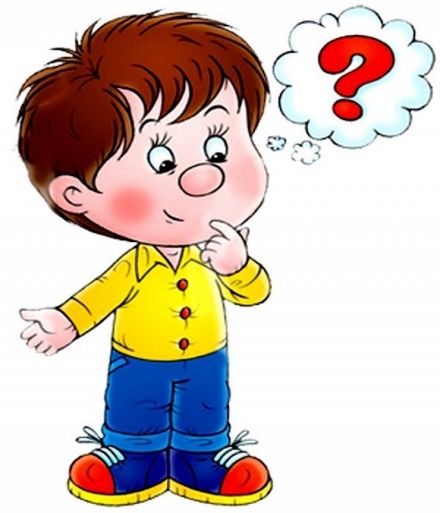 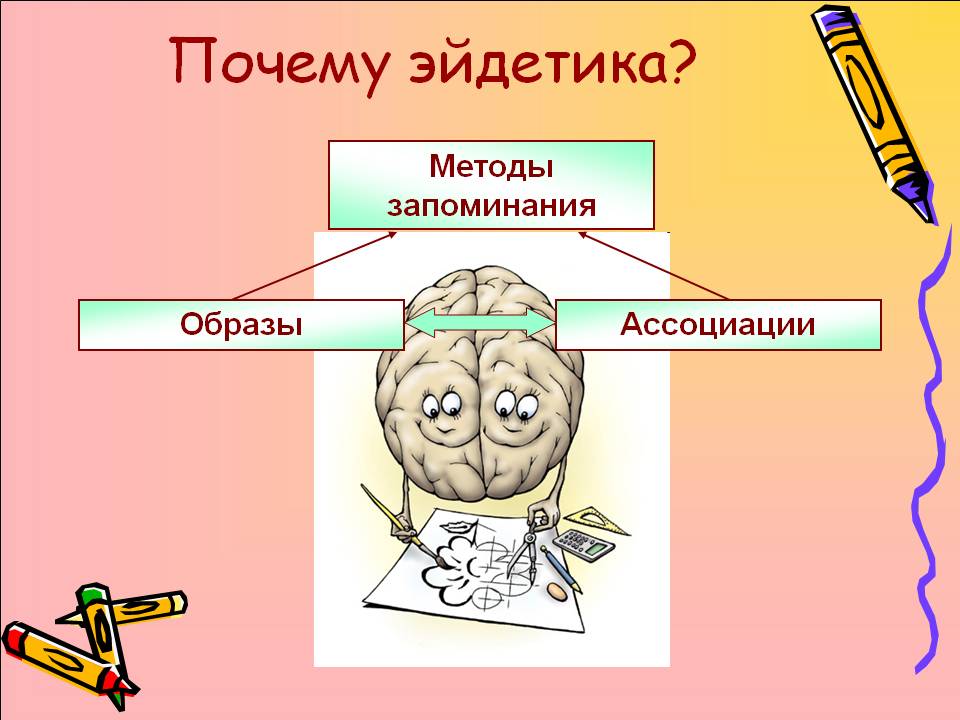 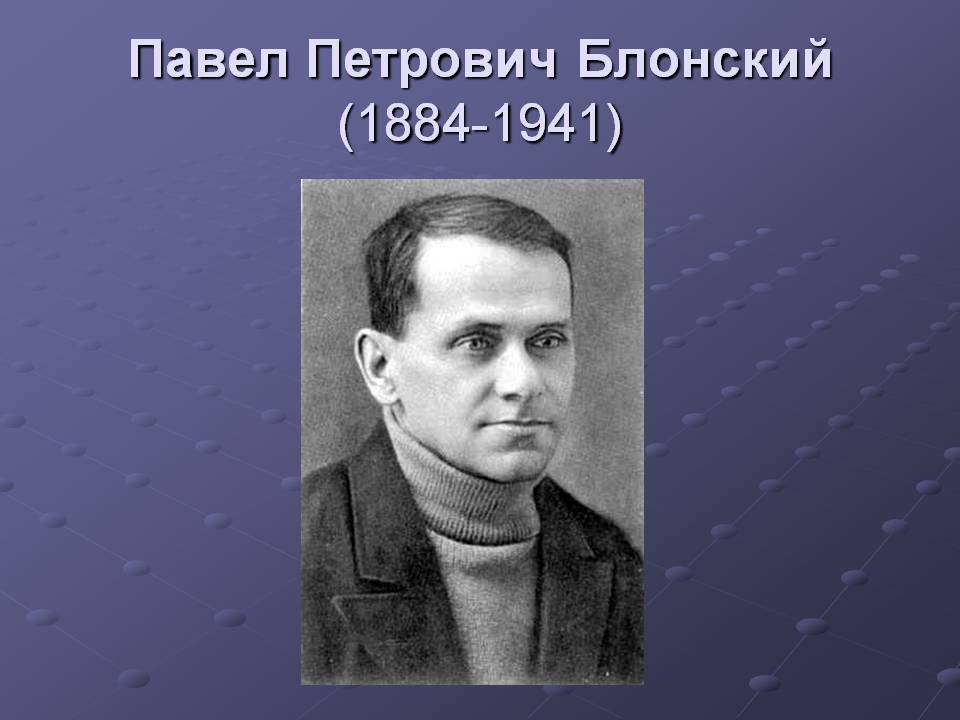 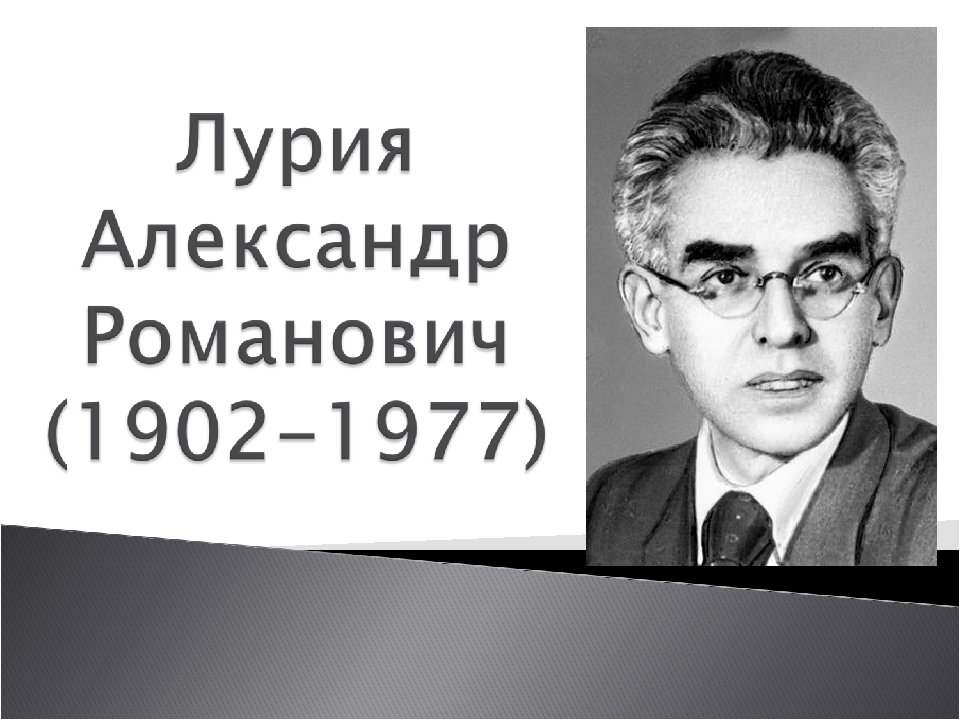 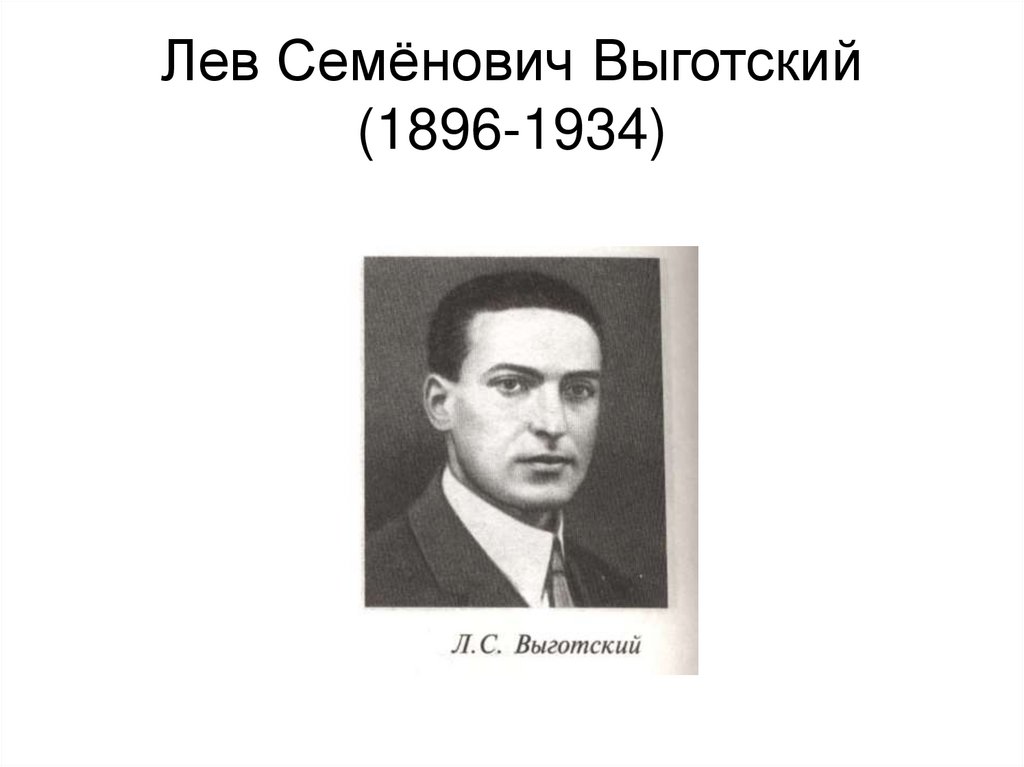 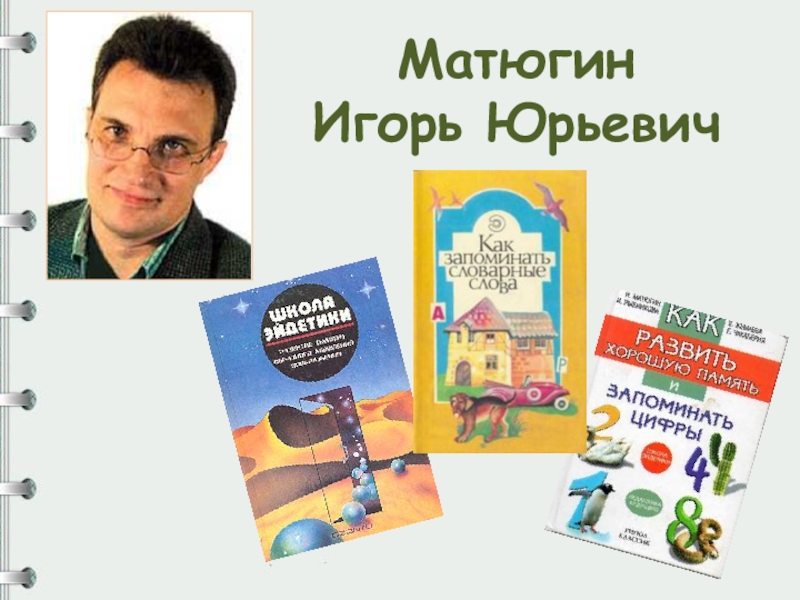 Воображение + положительные эмоции = усвоенная информация
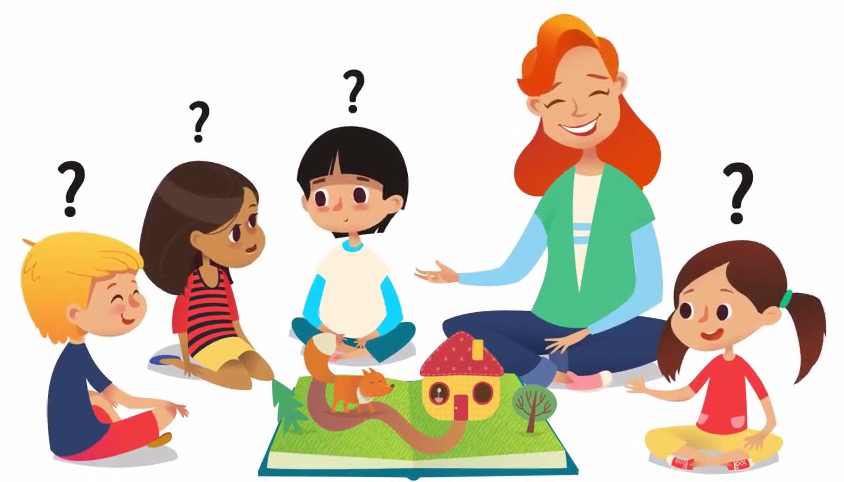 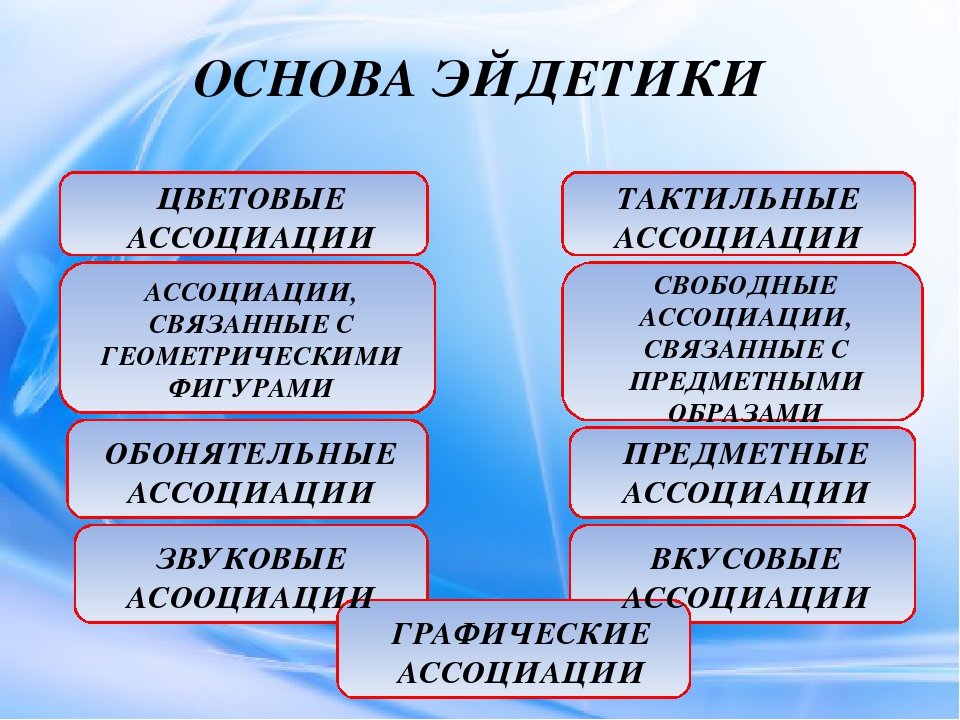 Цветовые ассоциации
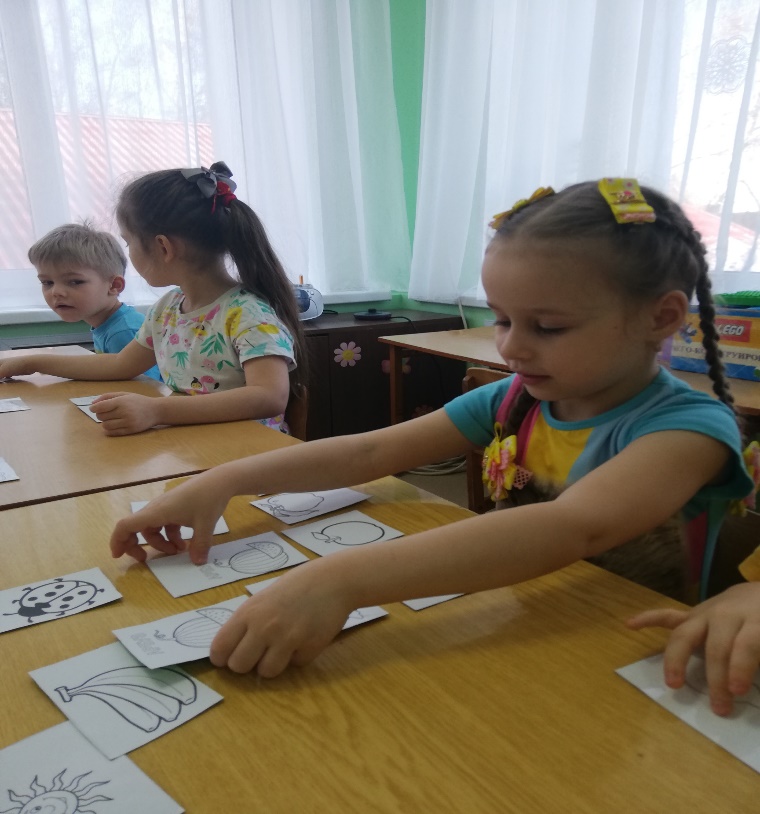 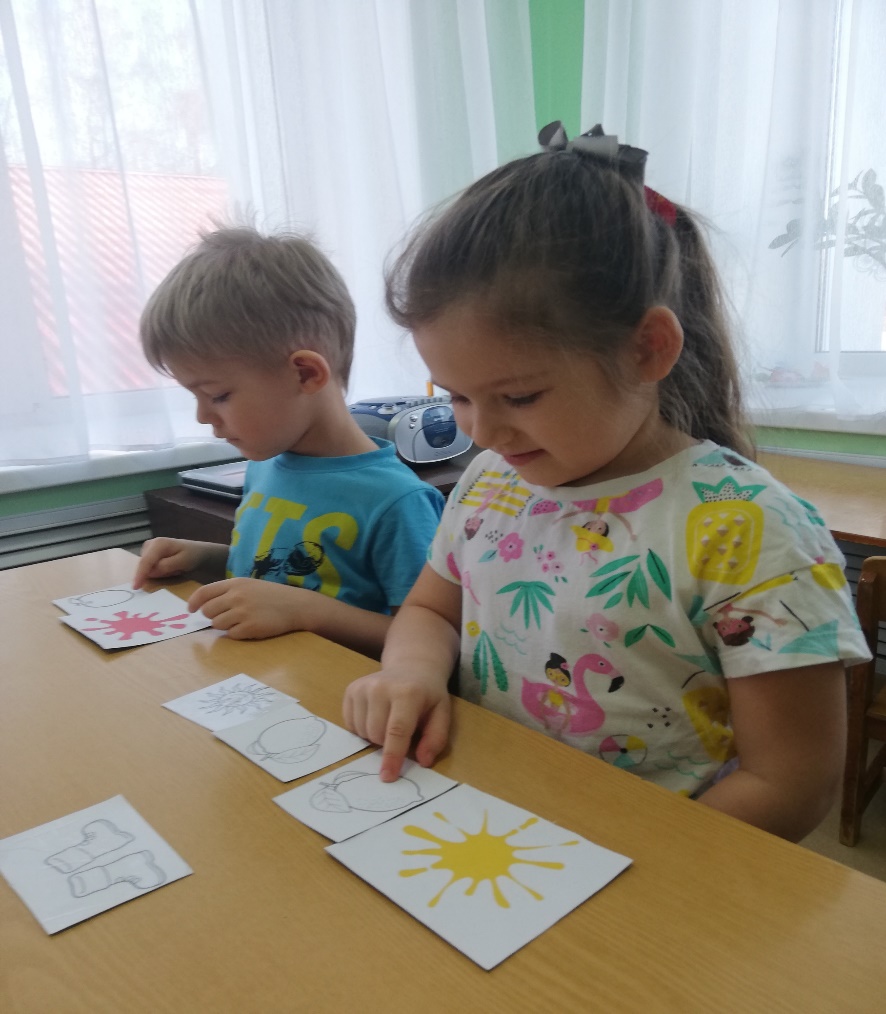 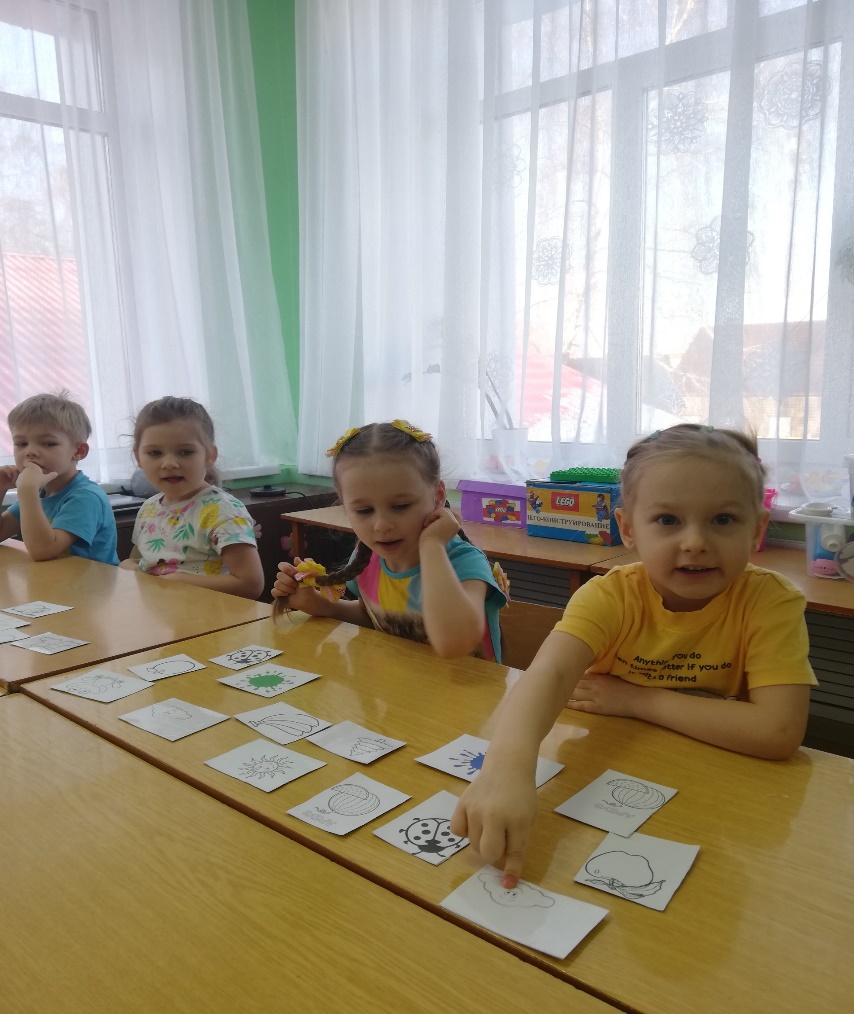 Ассоциации, связанные с геометрическими фигурами
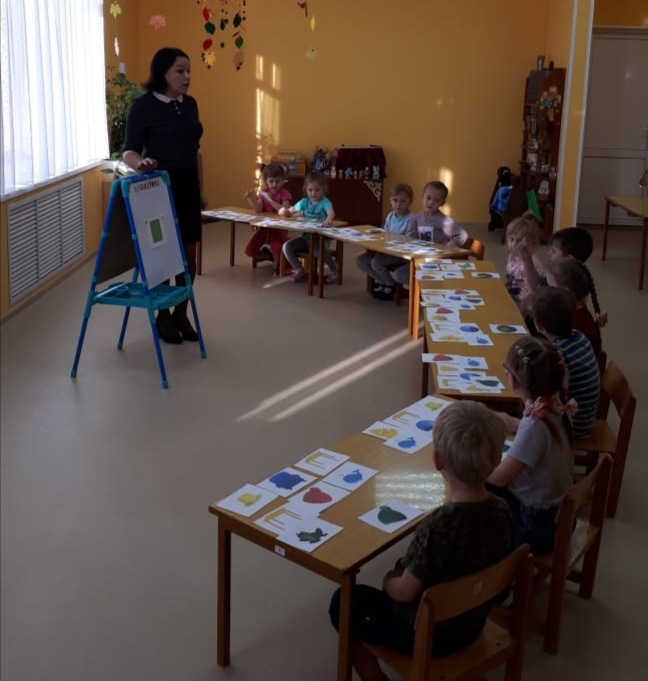 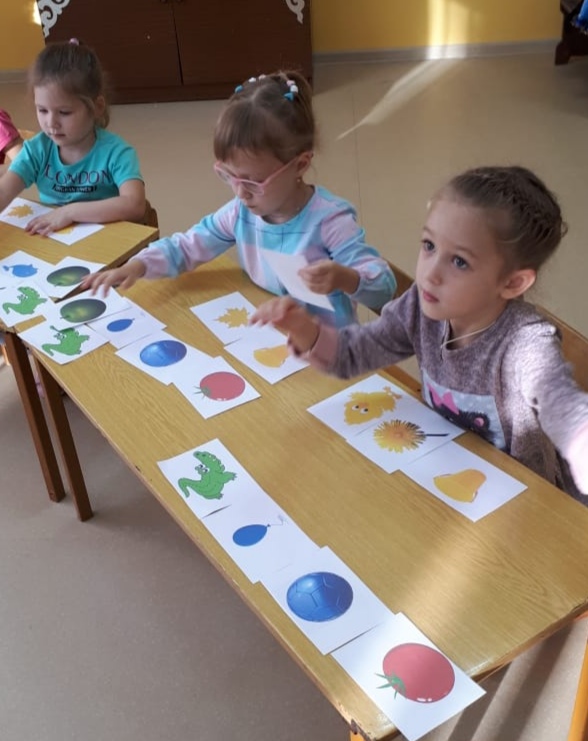 Тактильные ассоциации
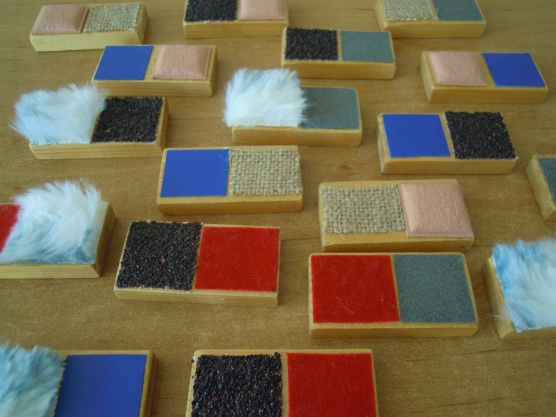 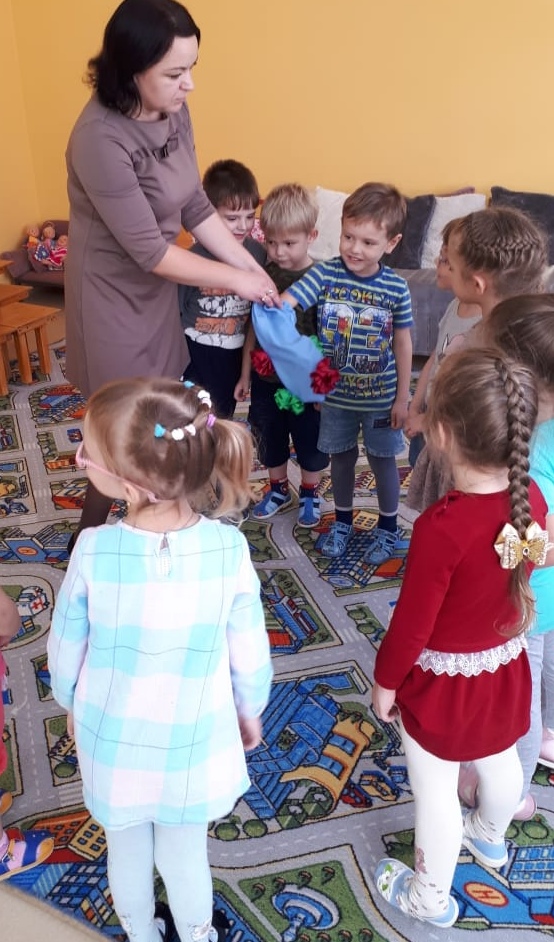 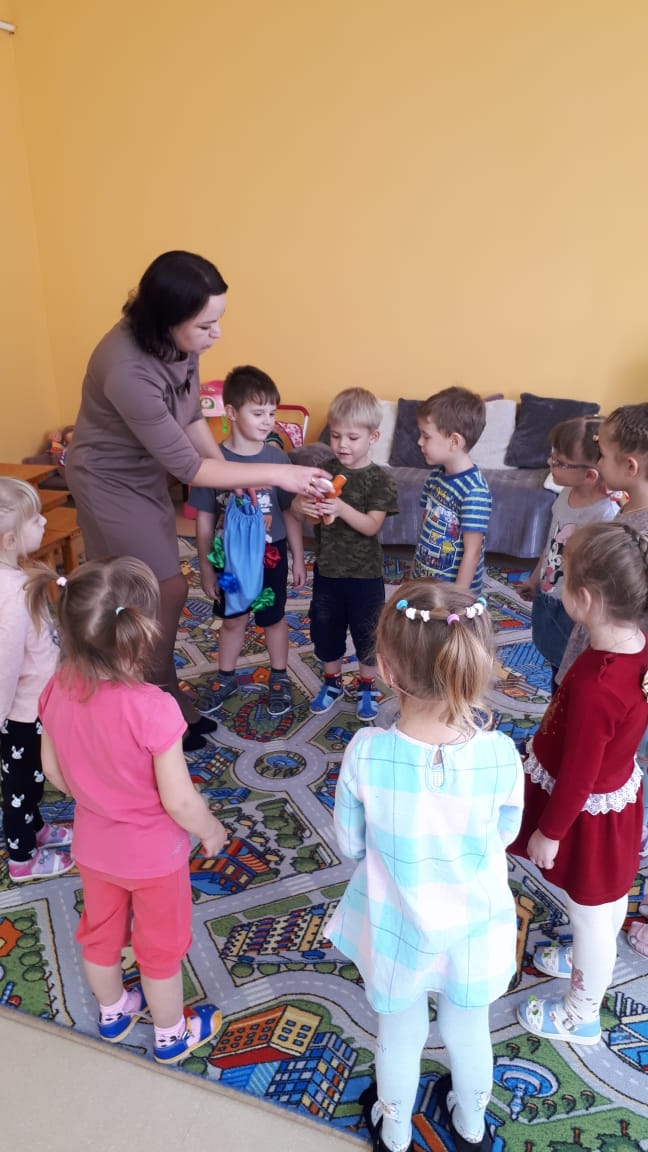 Игры по методу частичного показа
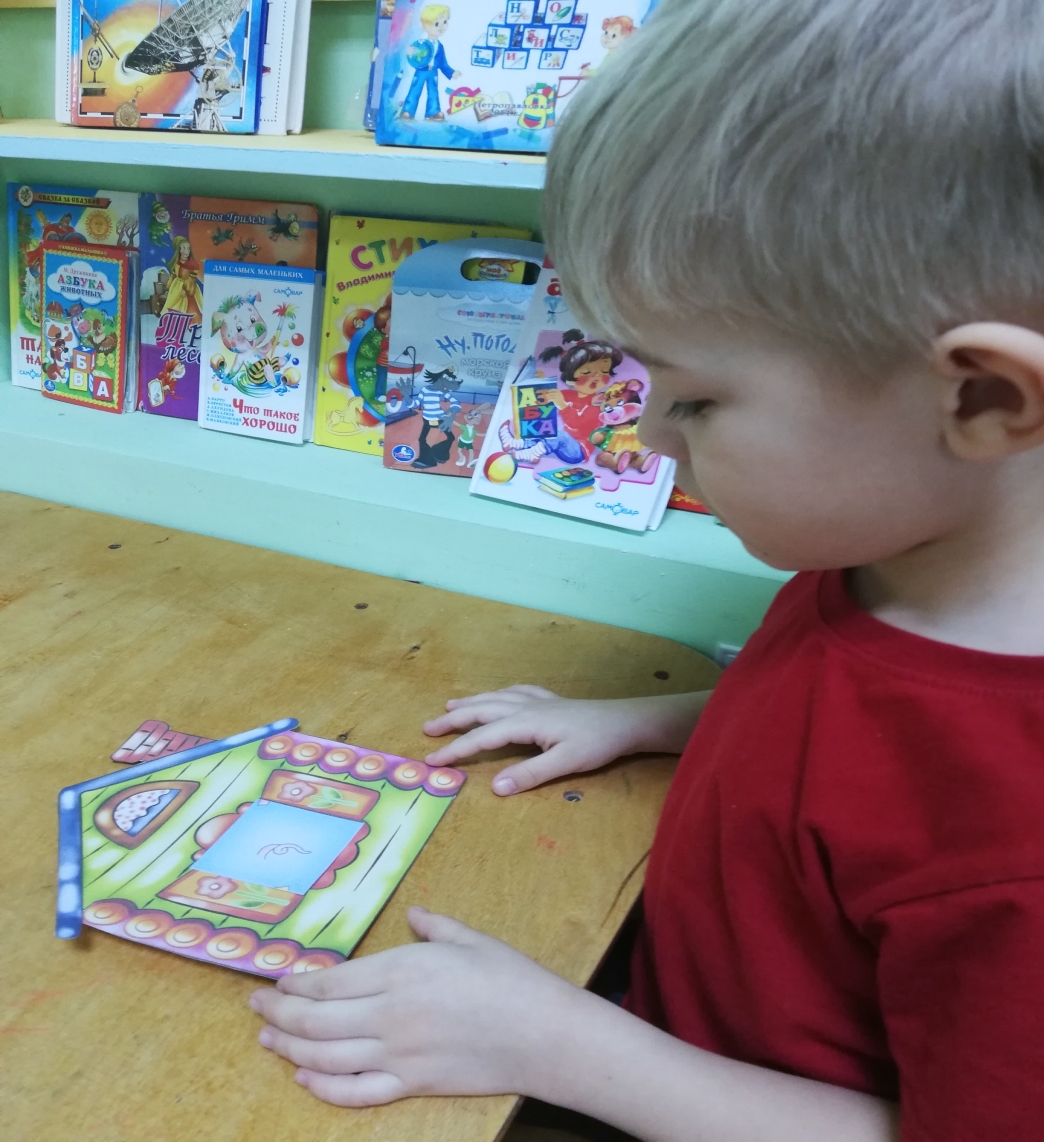 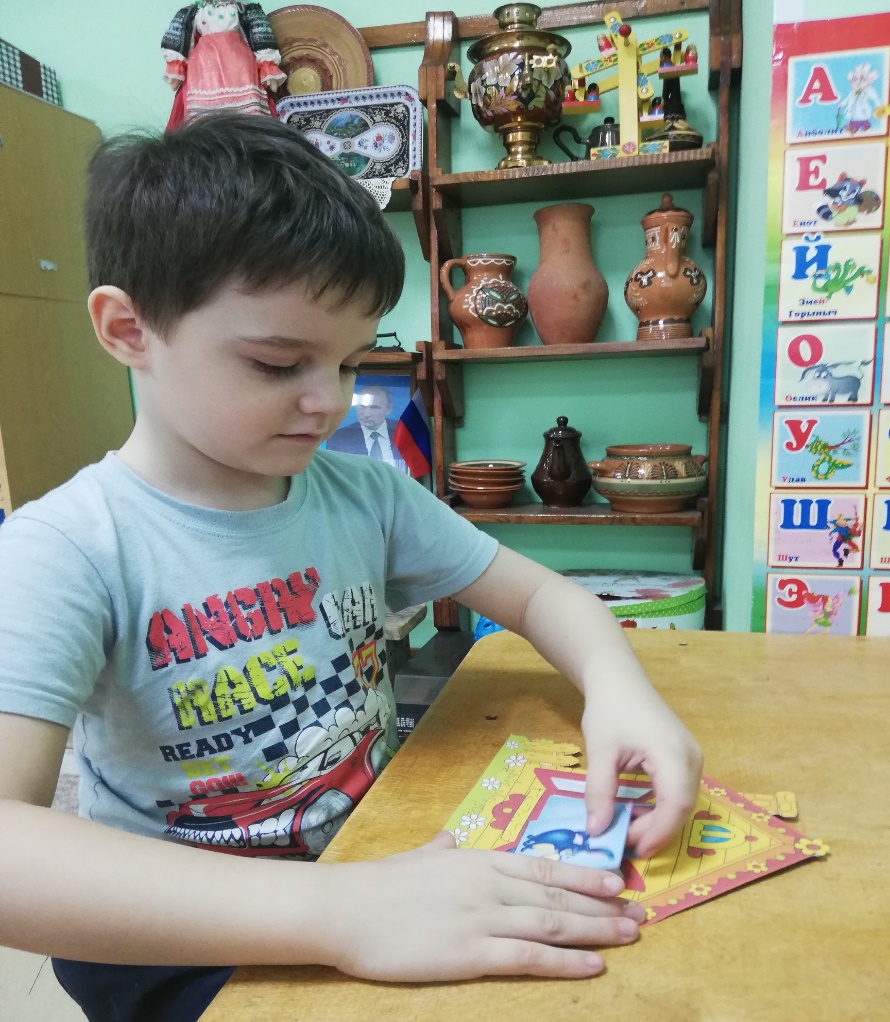 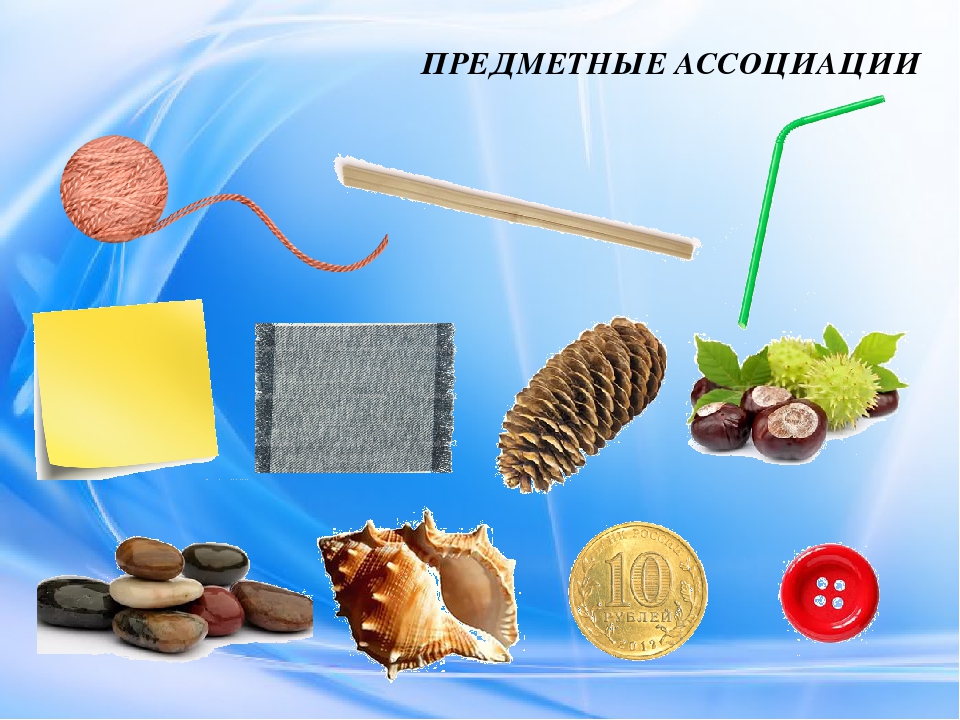 Предметные ассоциации
Звуковые ассоциации
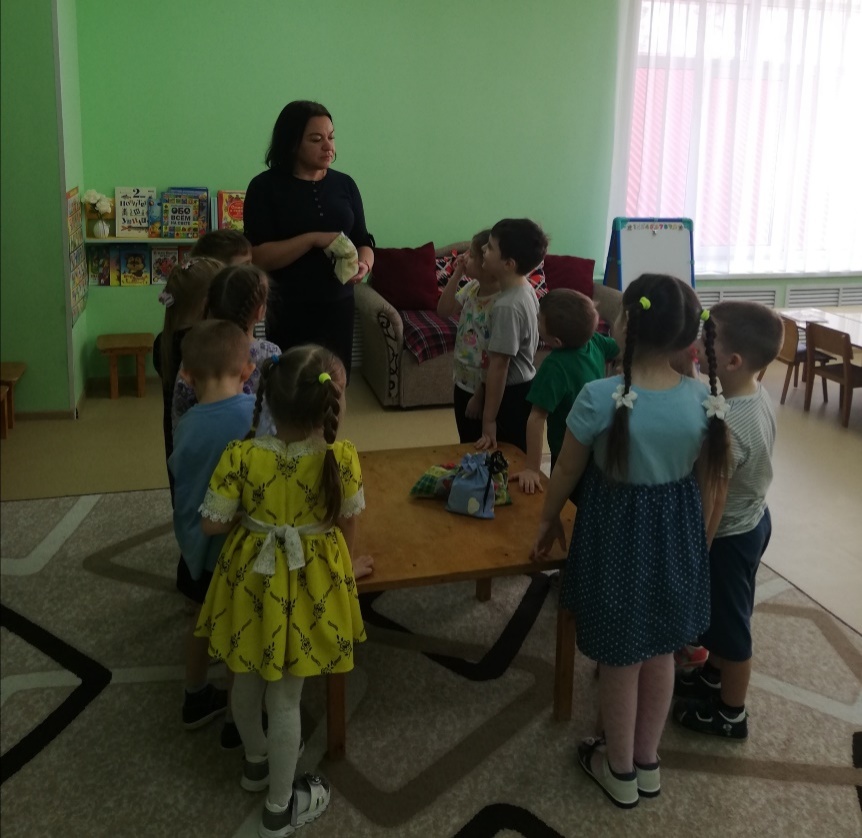 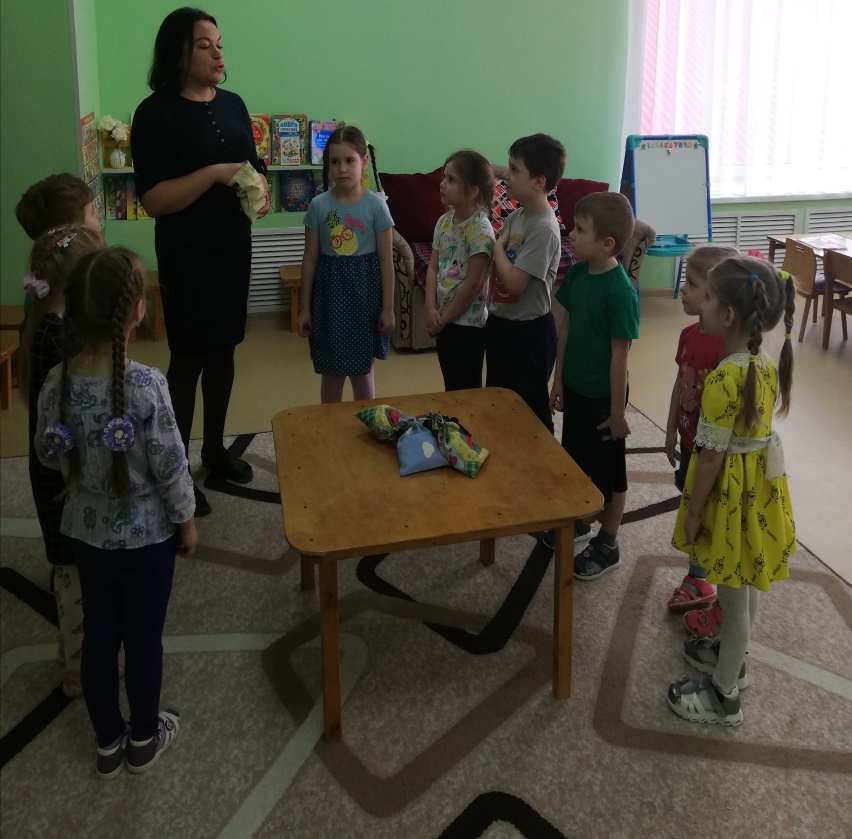 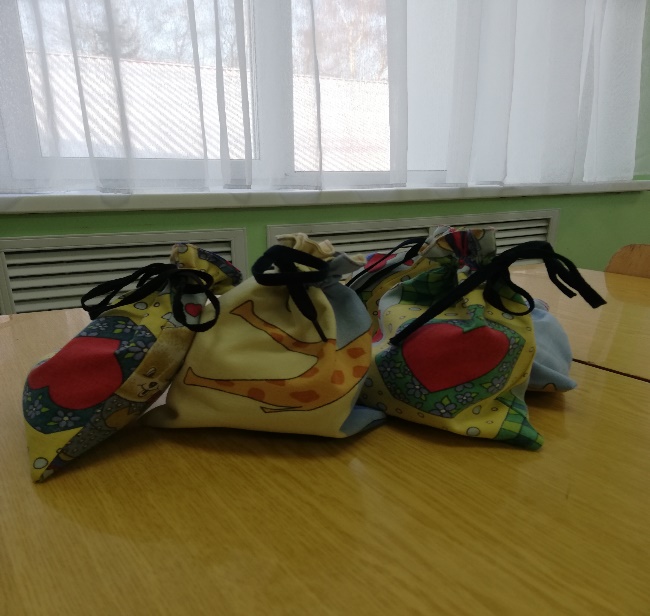 Игры со свободными ассоциациями
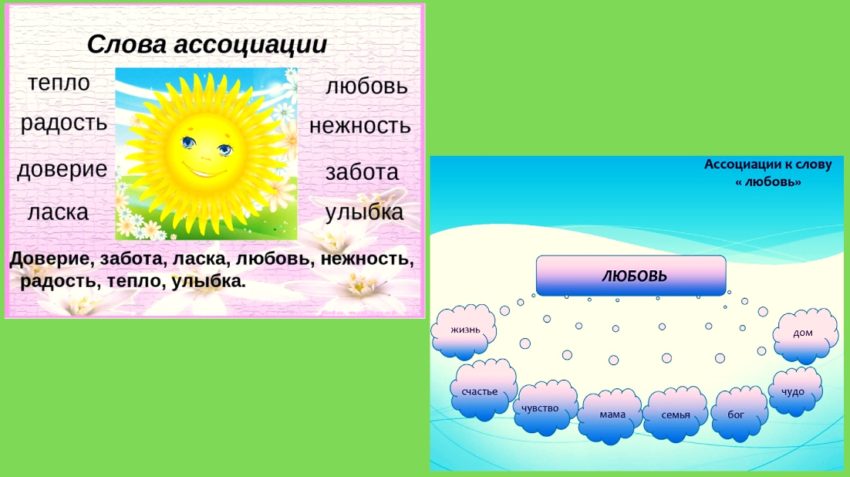 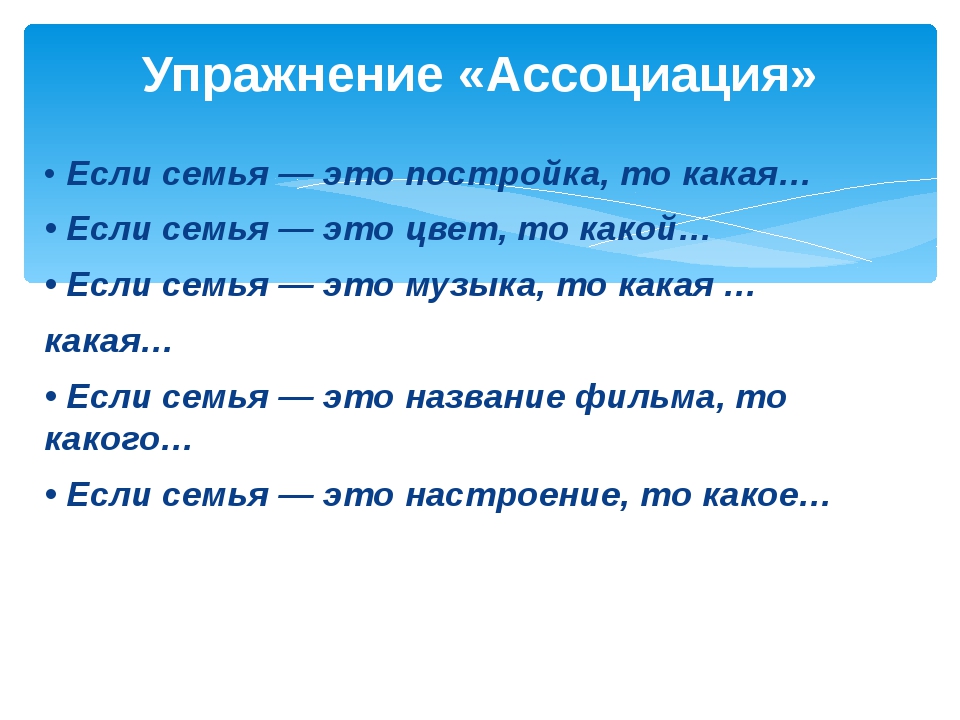 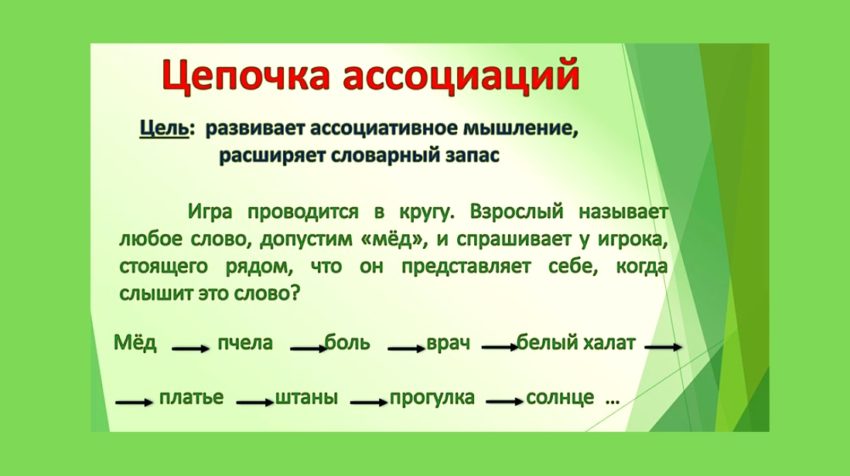 «Память есть кладовая ума,  в которой много перегородок, а потому надо всё укладывать, куда и как  следует»А. Суворов